TitleAffiliation
Name
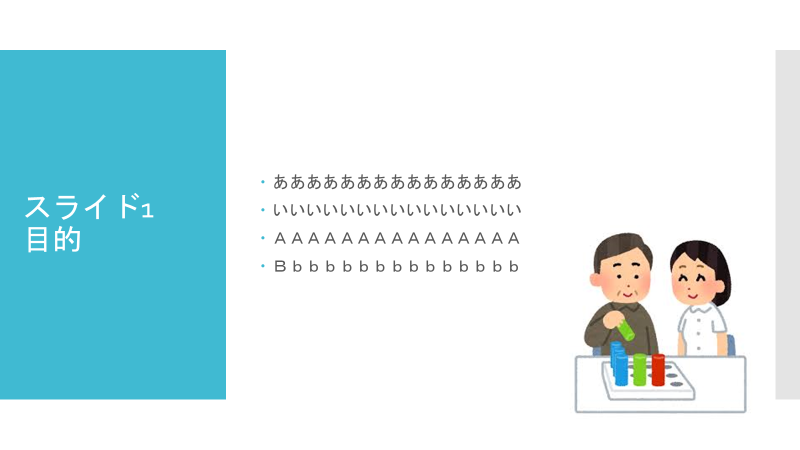 Please include a written statement 
regarding COI in the presentation.
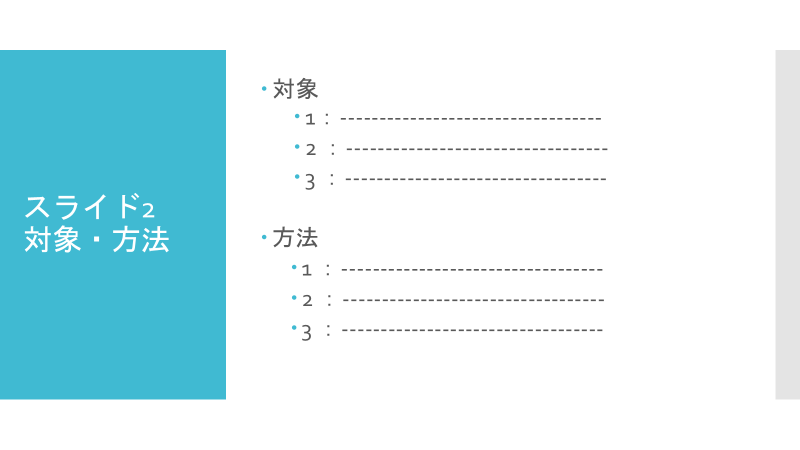 The 56th Japanese Occupational Therapy Congress & Expo in Kyoto 2022COI Disclosure　Name of Author：　xxx  xxx

Companies, etc. in a relation of conflict of interest requiring disclosure by the lead presenter or co-presenter(s) in relation to the presentation:

Advisor:				                              		No
Stock ownership/capital gain: 			No
Patent royalties: 		　　　			    No
Lecture fees: 　　　　　　　　		No
Manuscript fees: 	　	　　　			No
Budgets for contract research/joint research: 　　 Company xx
Scholarship donation: 		　　　		                             Company xx
Endowed chair:	　　		　　                           　		Company xx
Other remuneration such as gifts :                            No
The 56th Japanese Occupational Therapy Congress & Expo in Kyoto 2022COI　Disclosure　Name of Author：　xxx  xxxThere are no companies, etc. in a relation of conflict of interest requiring disclosure by the presenter(s) in relation to the contents of the presentation.
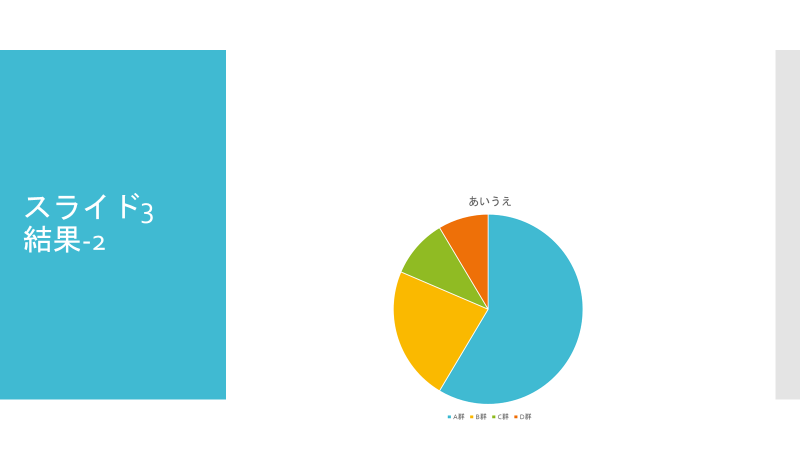